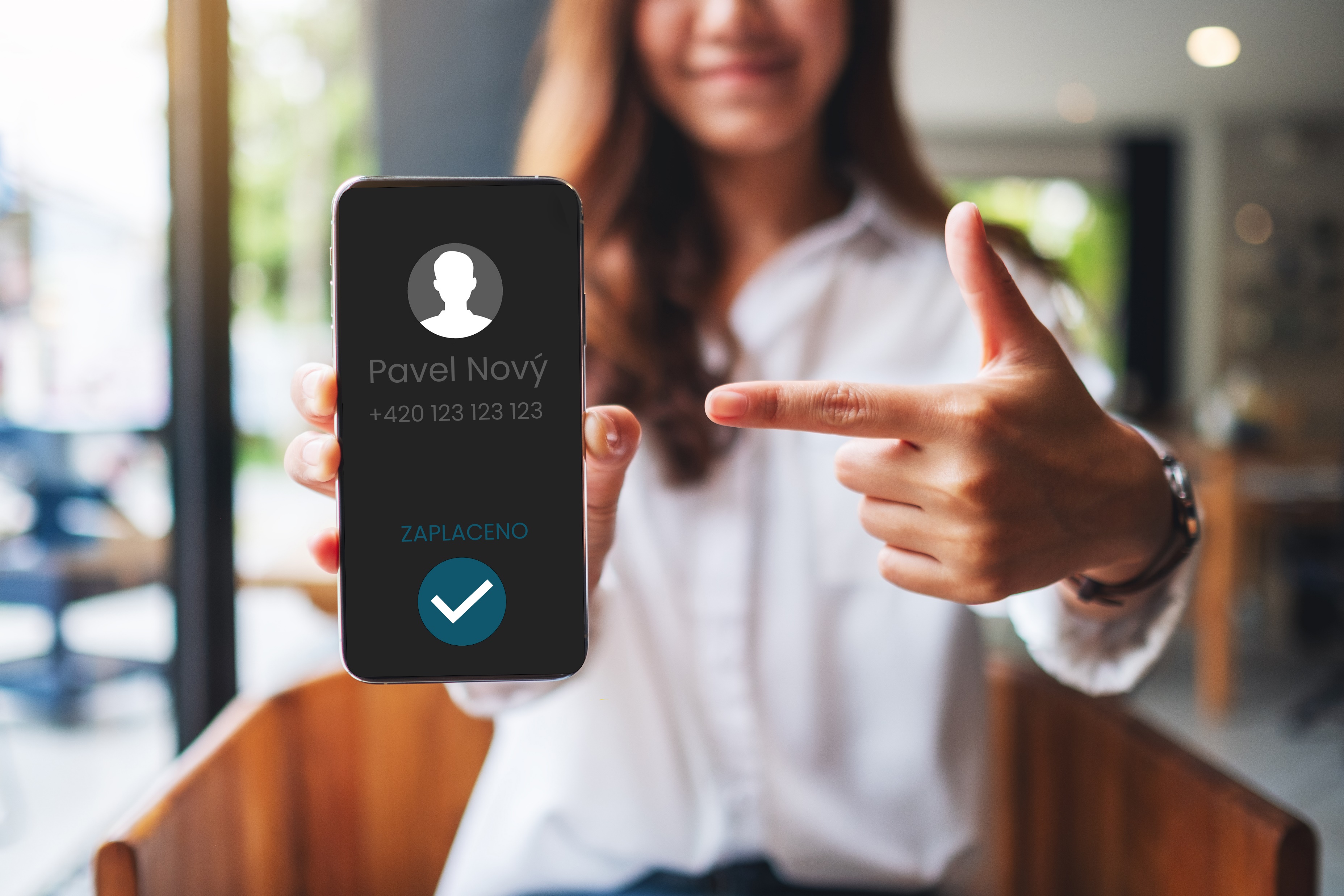 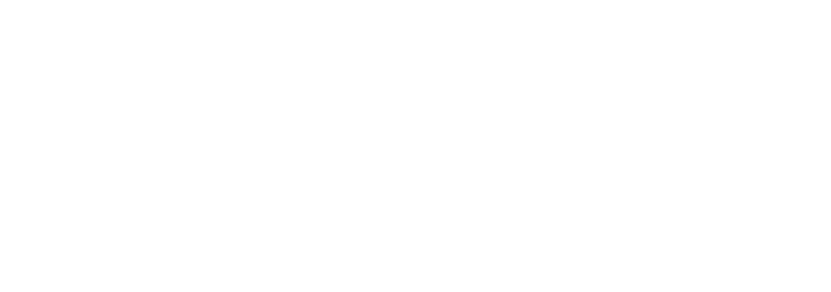 PLATBY NA KONTAKT
2023
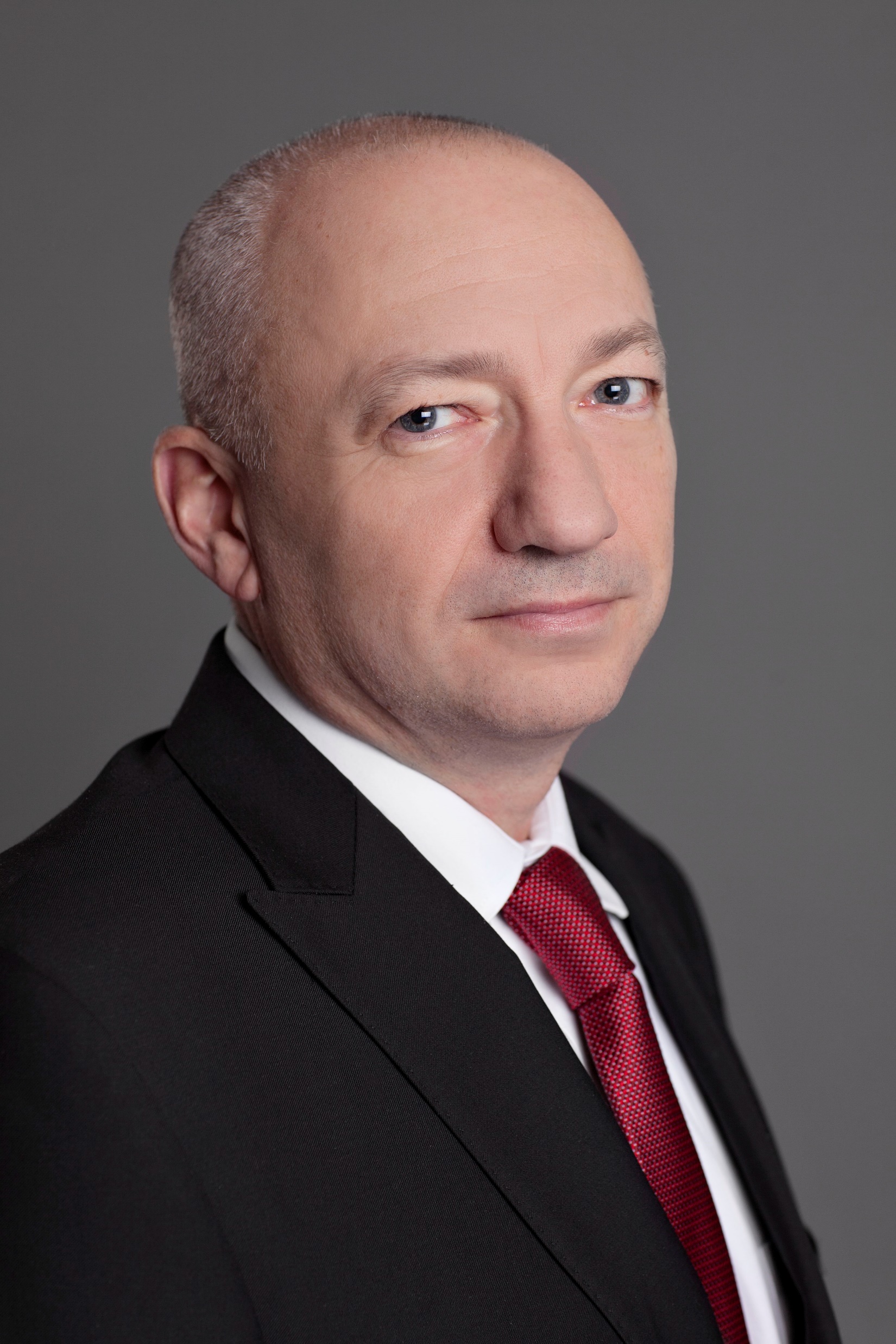 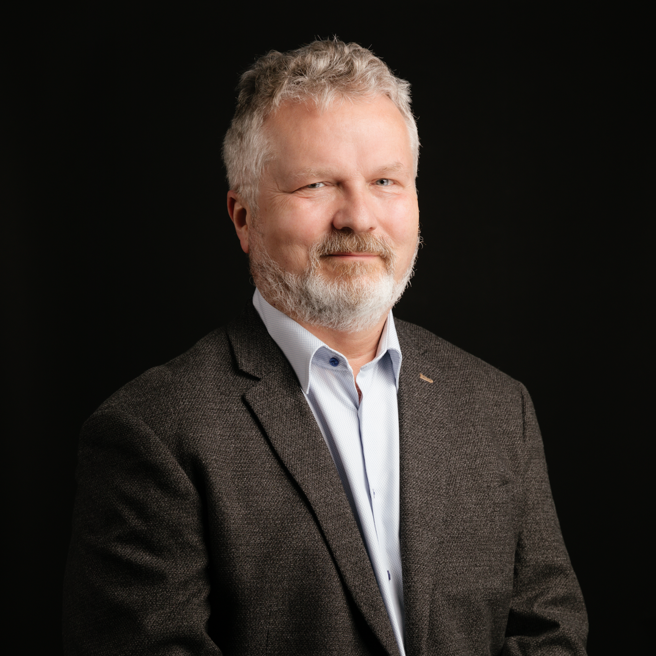 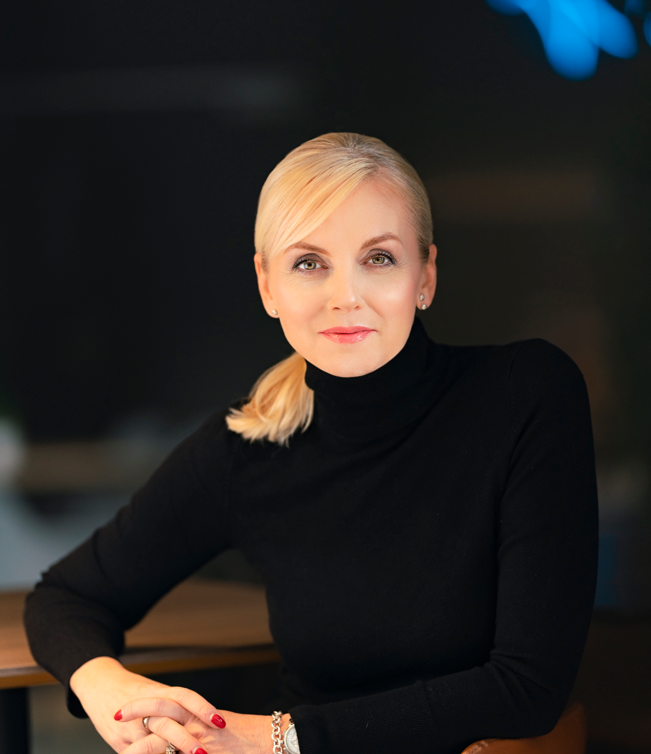 Jan Schmidt
ředitel sekce řízení rizika podpory obchodů
Česká národní banka
Monika Zahálková
výkonná ředitelka
Česká bankovní asociace
Tomáš Hládek
expert na platební styka peněžní oběh
Česká bankovní asociace
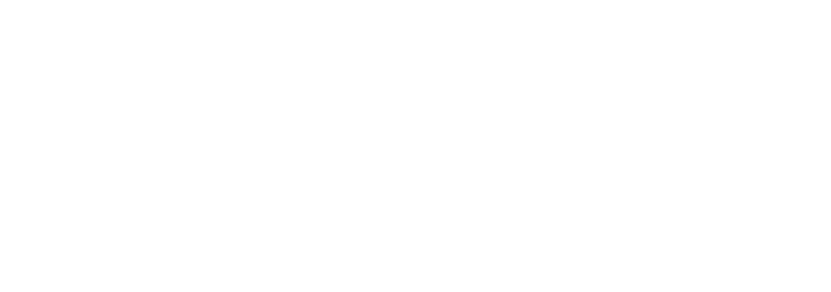 PLATBY NA KONTAKT
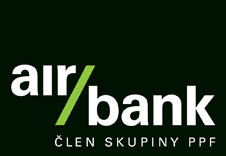 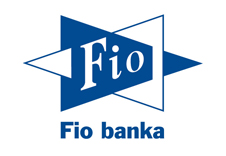 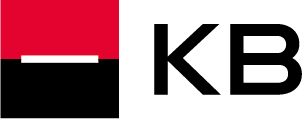 Zapojené banky
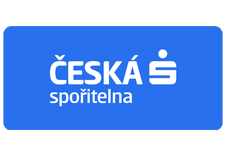 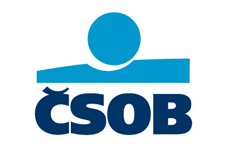 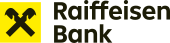 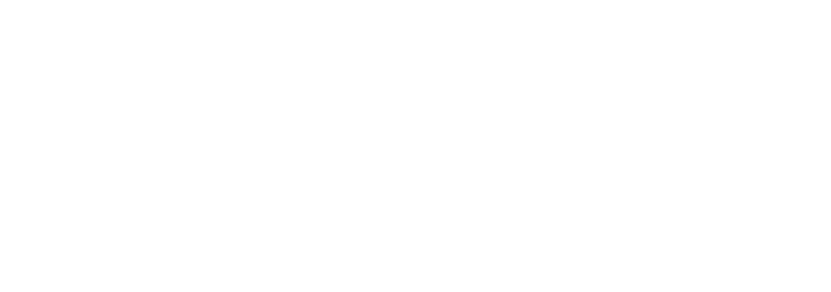 PLATBY NA KONTAKT
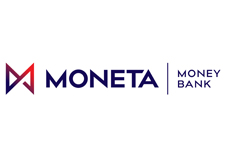 Banky zapojené v příštím roce
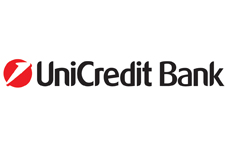 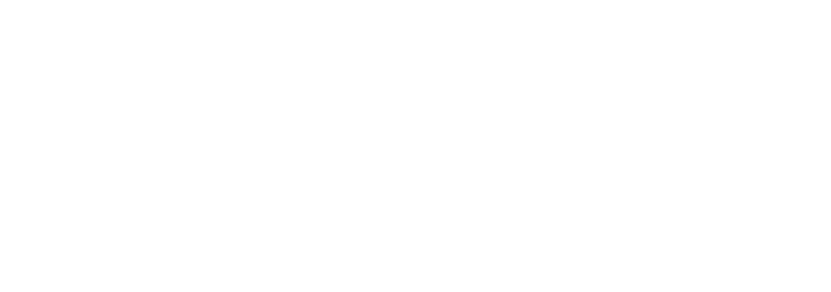 REGISTR ČNB
Klienti se prostřednictvím své banky musí aktivně do služby 
Platby na kontakt přihlásit.
Registr spravuje Česká národní banka.
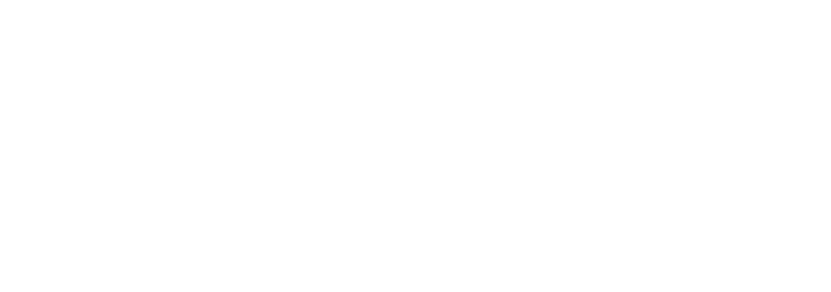 STATISTICKÉ ÚDAJE ČNB
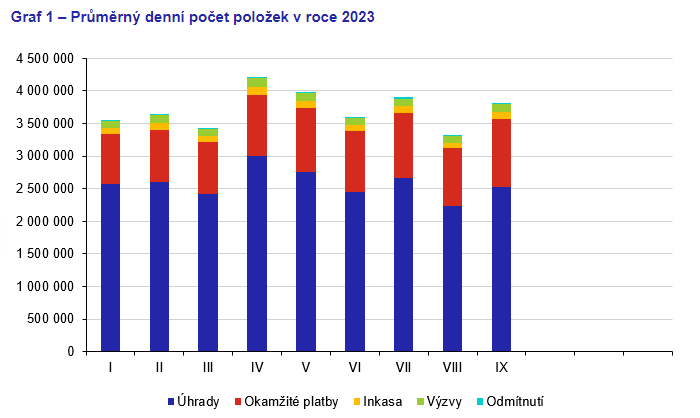 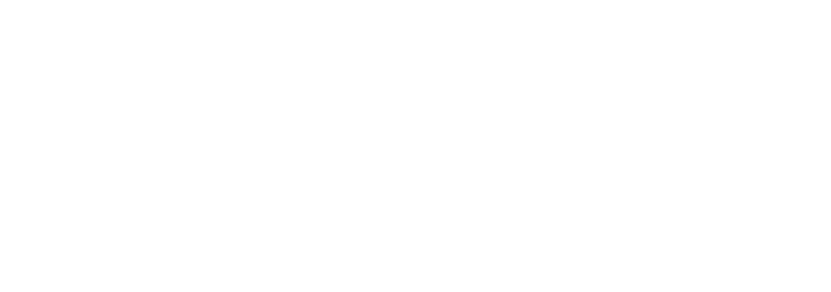 JAK BUDOU PLATBY NA KONTAKT FUNGOVAT?
místo čísla bankovního účtu bude stačit zadat číslo mobilního telefonu

jedno telefonní číslo bude možné spárovat pouze s jedním bankovním účtem

jeden bankovní účet je ale možné propojit s více telefonními čísly
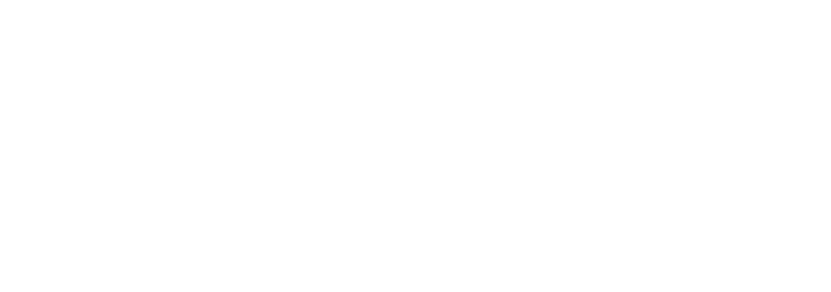 KDYŽ PLATBU ODESÍLÁM
Kdo platí, musí být klientem zapojené banky
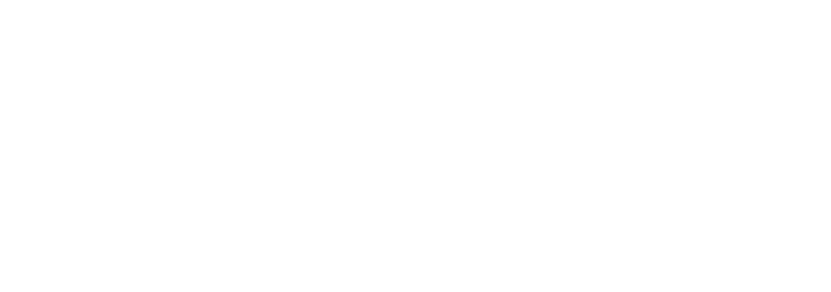 KDYŽ PLATBU PŘIJÍMÁM
Kdo platbu přijímá, musí být klientem zapojené banky a číslo jeho mobilního telefonu musí být zaregistrované v registru ČNB
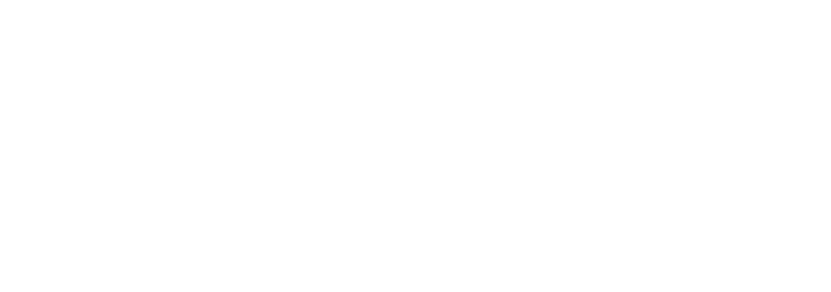 MAXIMÁLNÍ ČÁSTKA
5 000,-
částka je omezená kvůli bezpečnosti
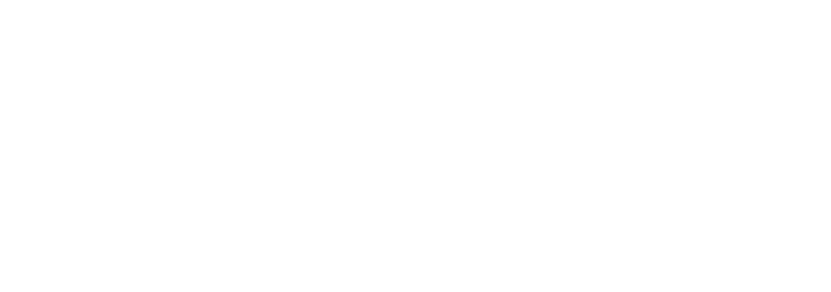 MINIMÁLNÍ ČÁSTKA
1 ,-
Platby na kontakt mají i spodní limit
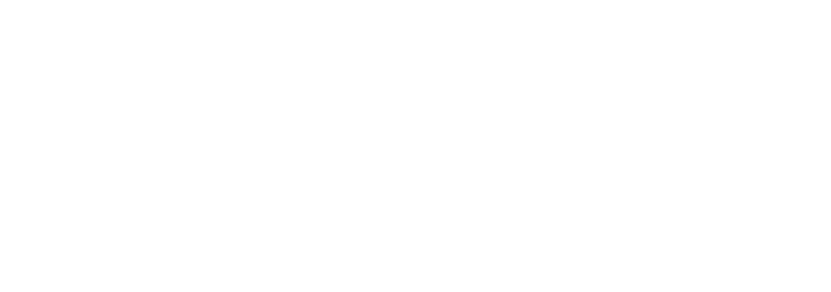 Podíl transakcí do 5 000 Kč (za měsíc, průměr v %)
68 %
Růst počtu klientů využívajících mobilní bankovnictví (2019 – 1H 2023, průměr v %)
110 %
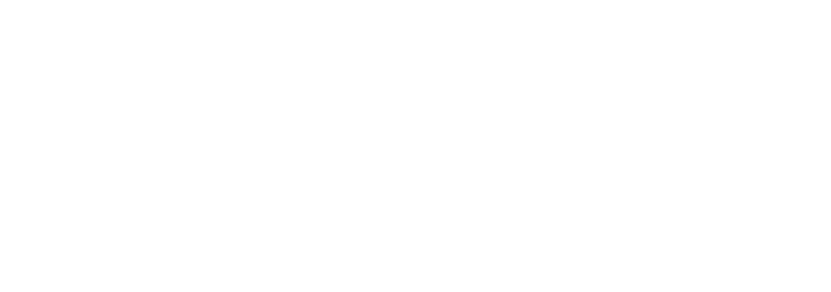 PRŮZKUM
Stalo se vám někdy, že jste při zasílání peněz z účtu na účet uvedli špatně číslo účtu příjemce?
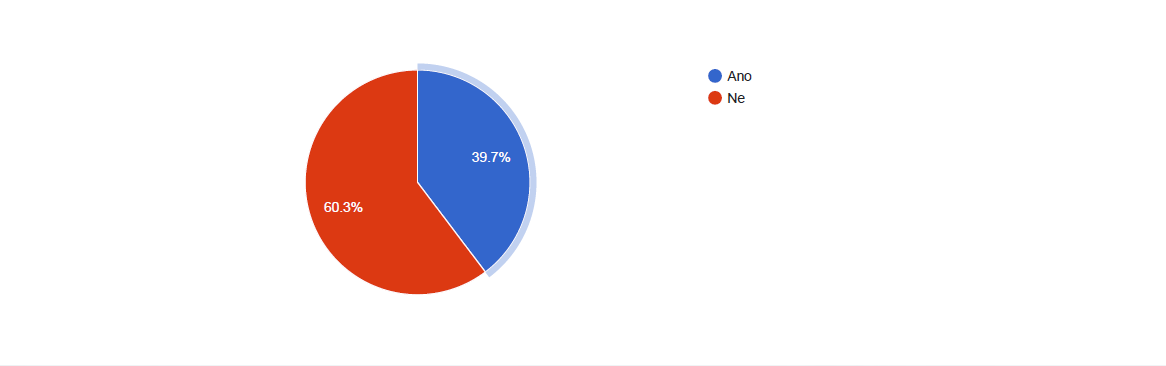 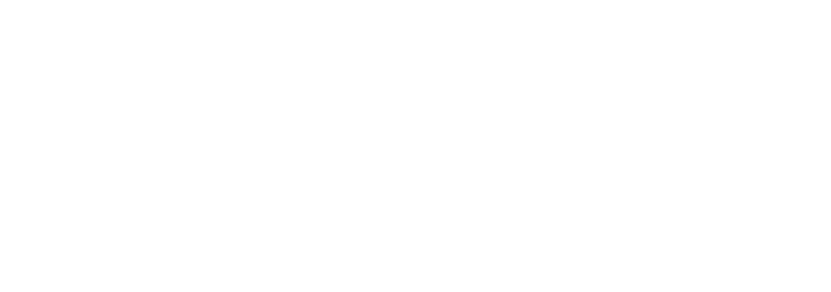 PRŮZKUM
Představte si, že byste mohli peníze z účtu na účet posílat i jiným způsobem, než zadávat číslo účtu příjemce. Využili byste například možnost při platbách zadat mobilní číslo příjemce?
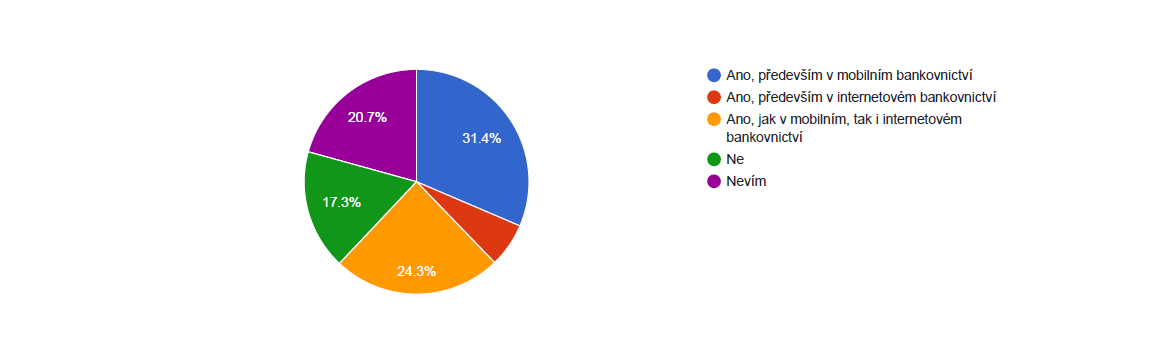 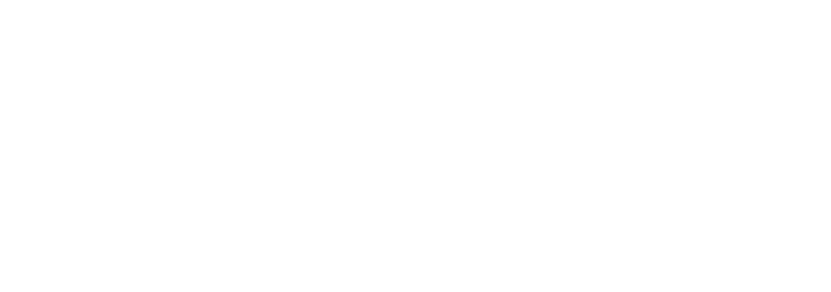 PRŮZKUM
Jak velké částky byste byli ochotni na telefonní číslo posílat?
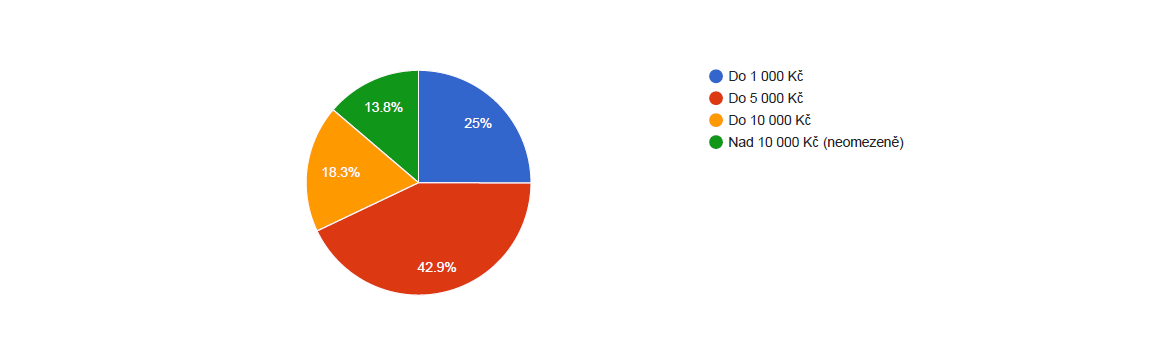 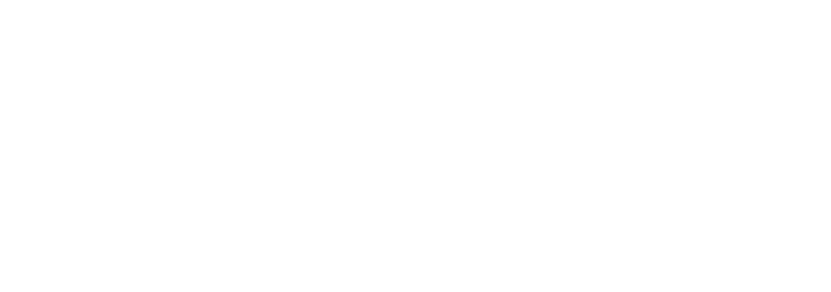 PRŮZKUM
Pokud byste mohli peníze z účtu na účet posílat pomocí mobilního čísla, tak?
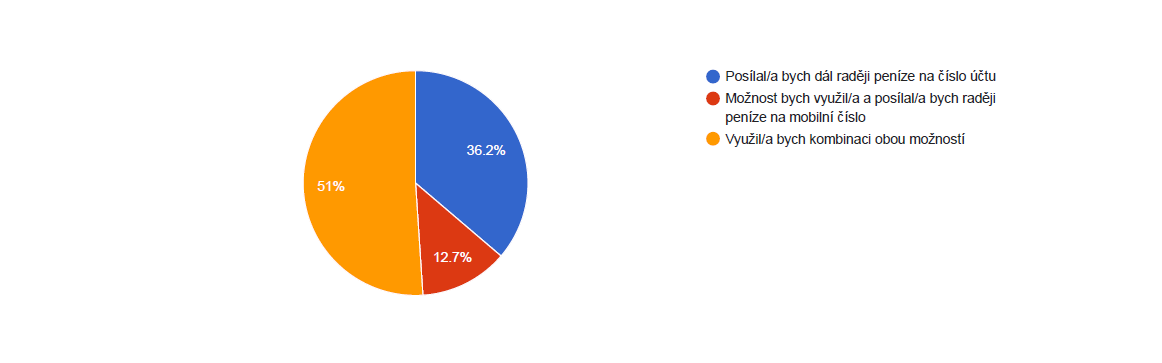 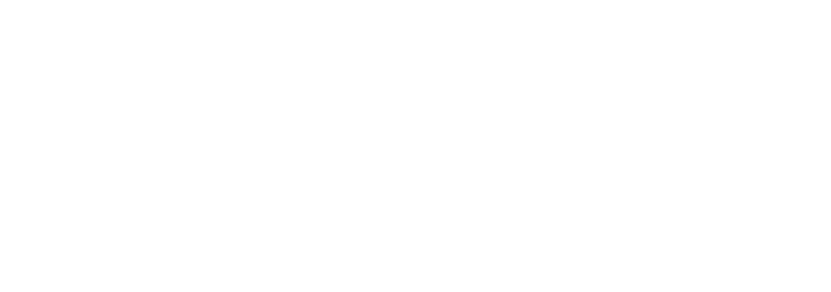 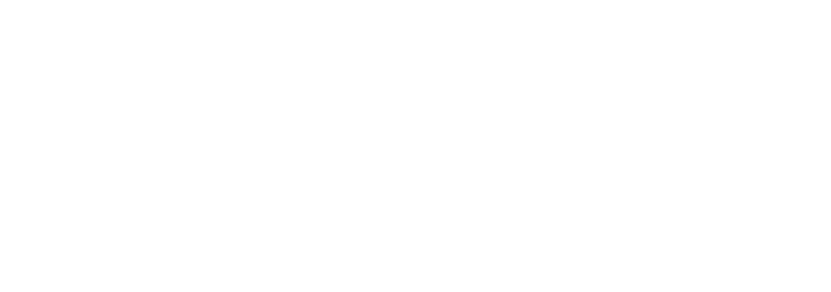 Děkujeme za pozornost
Radek Šalša
radek.salsa@cbaonline.cz
+ 420 731 494 128

www.cbaonline.cz
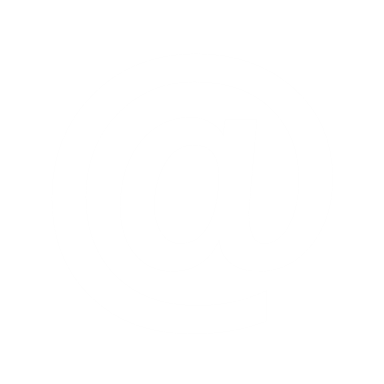 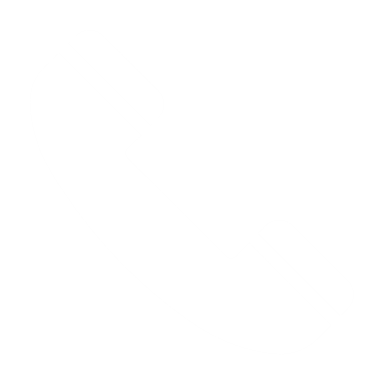 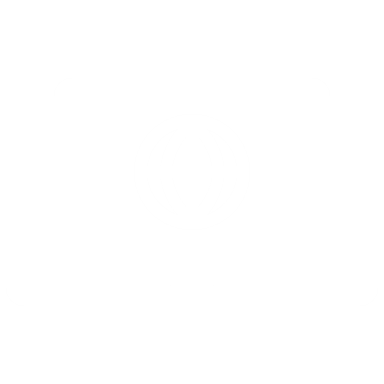